Модель подводного транспортного средства с дистанционным управлением
Объединение «Промробоквантум»
Александров Илья

Руководитель:
п.д.о. «Промробоквантум»
Сазонов Сергей Юрьевич
Цель проекта: Данный проект был создан с целью сократить повышения безопасности моряков-подводниковЗадачи:Изучить виды деятельности подводников и учёных изучающих океан, в которых можно использовать роботов;Разработать оригинальную конструкцию робота;Собрать робота из деталей лего mindstorms eve3;Написать программу для робота;Произвести отладку программы;Наметить пути дальнейшего усовершенствования робота.
Актуальность проекта:В данное время исследователи глубин или моряки не всегда имеют возможность произвести ремонт подлодки или дистанционный осмотр корпуса субмарины для выявления повреждений. Данный проект должен решить эту проблему.
Ход работ:1 Этап: Создание робота2 Этап: Создание программы для погружения/всплытия, движения в подводном и надводном положении.
Процесс изготовления модели:
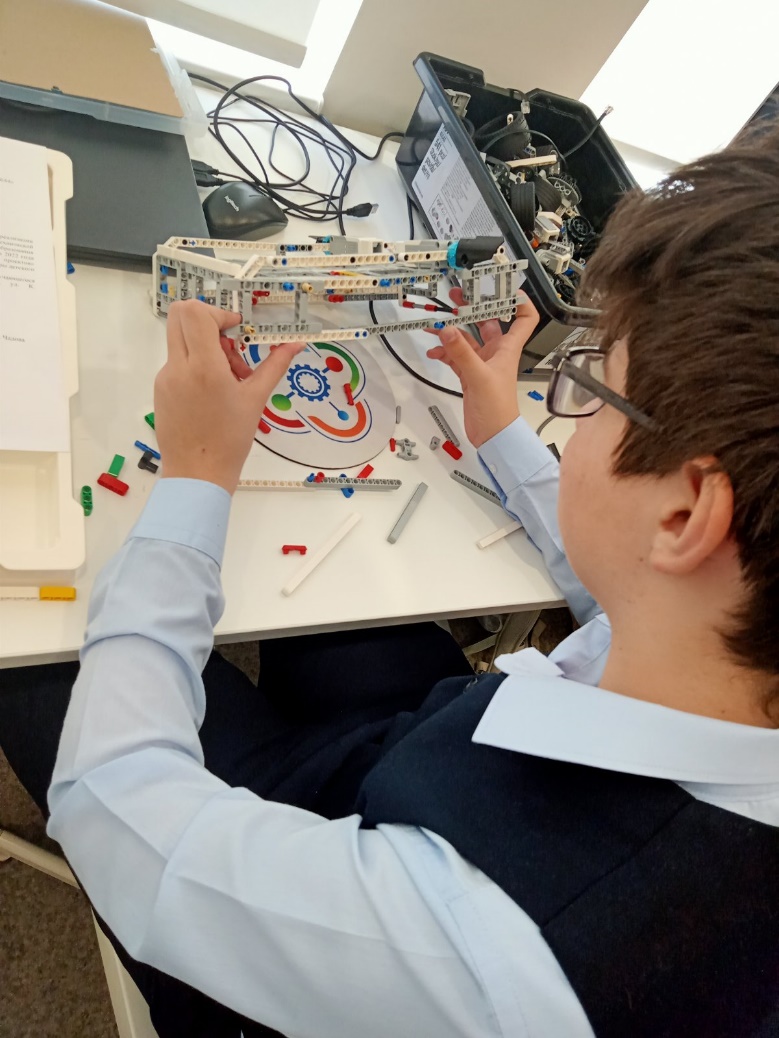 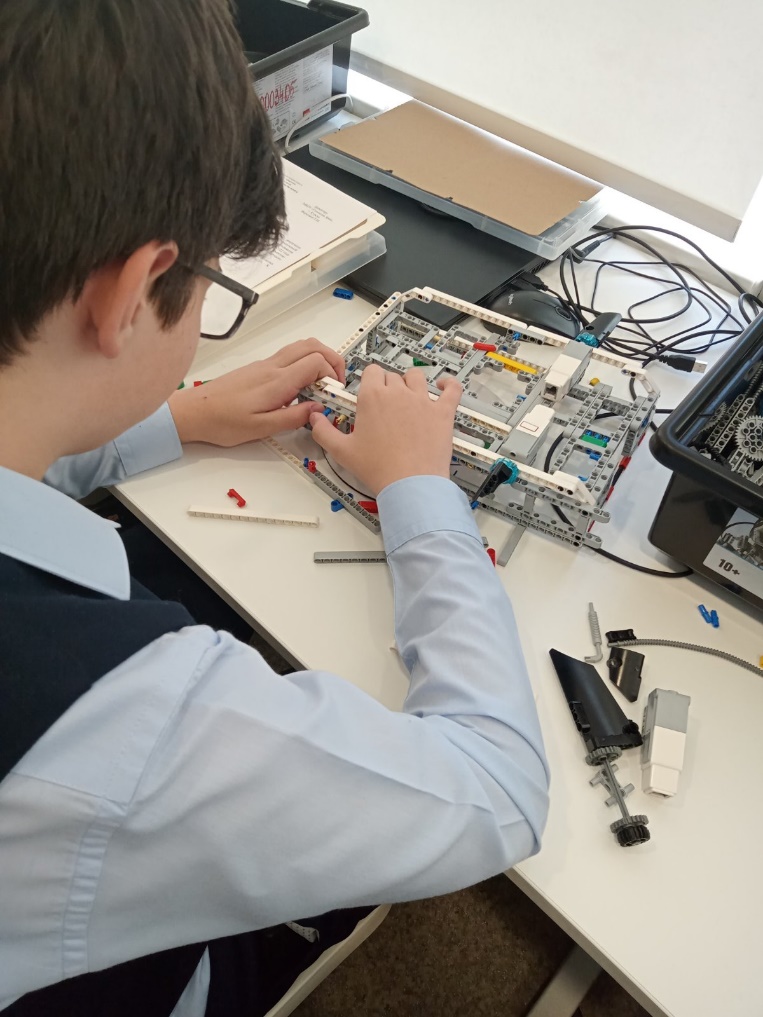 Фрагмент программы отвечающий за контроль глубины погружения в подводном положении:
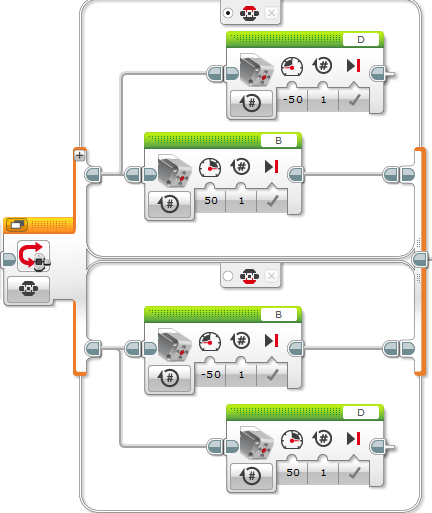 Конечный результат:
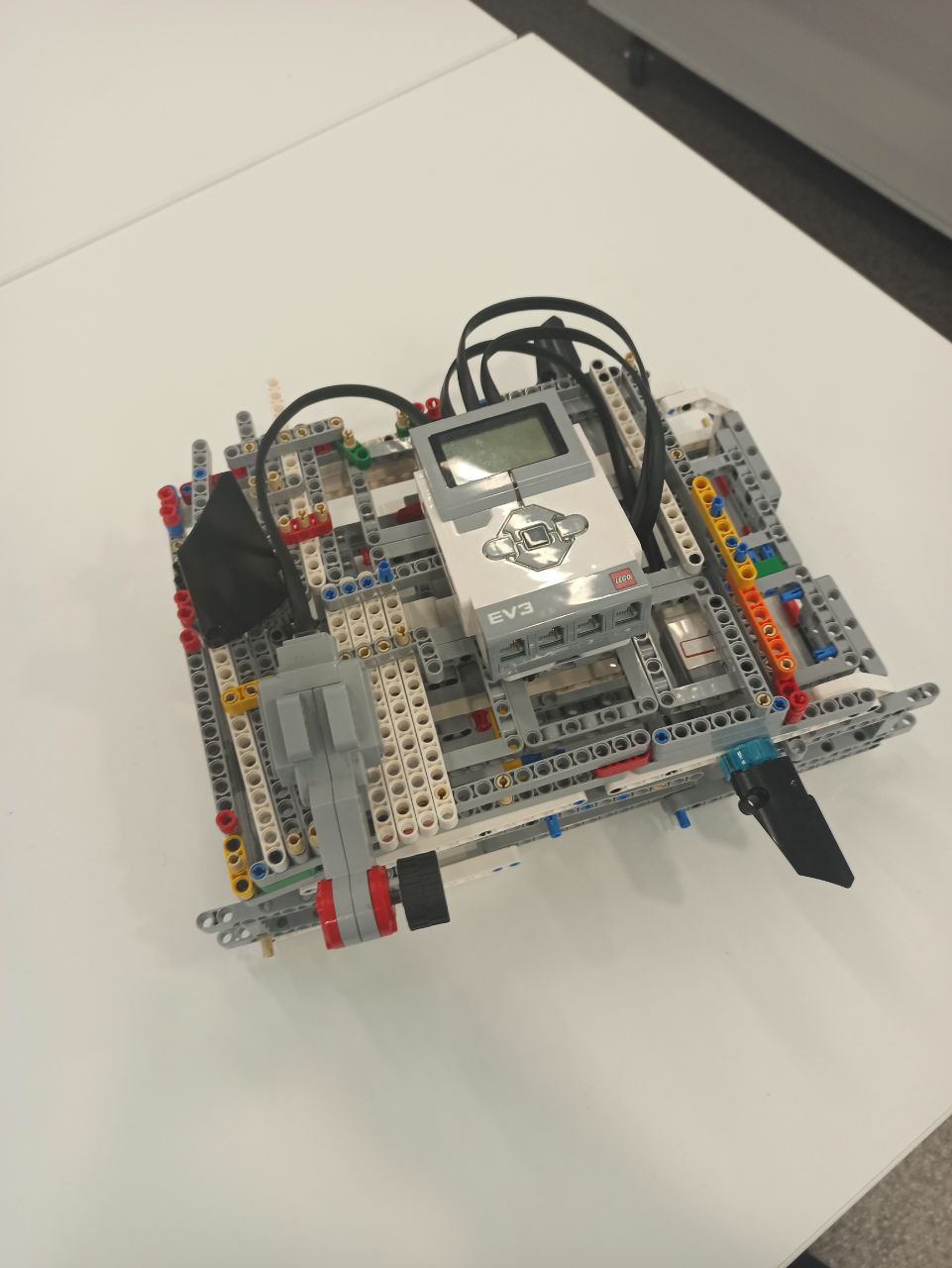 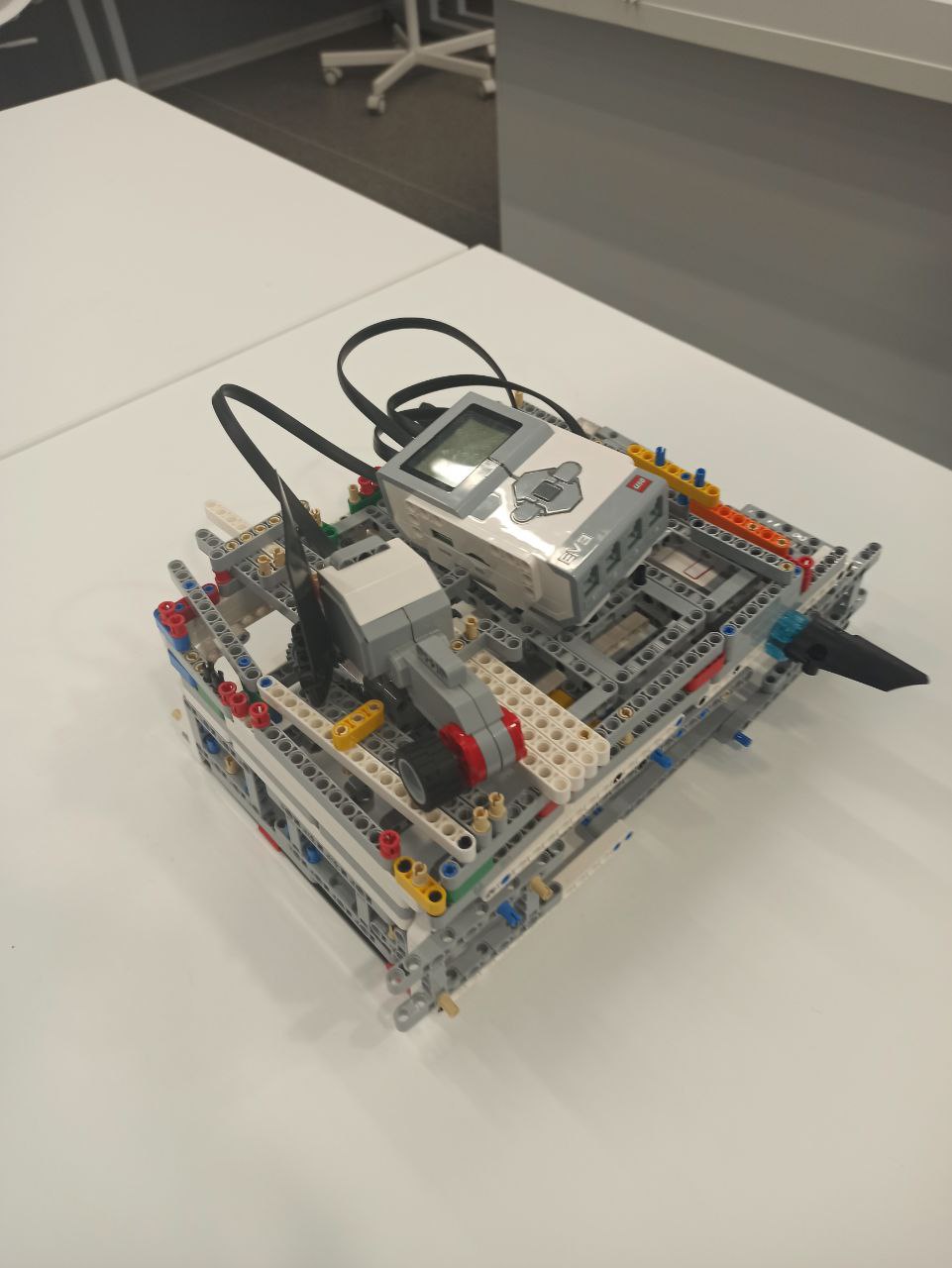 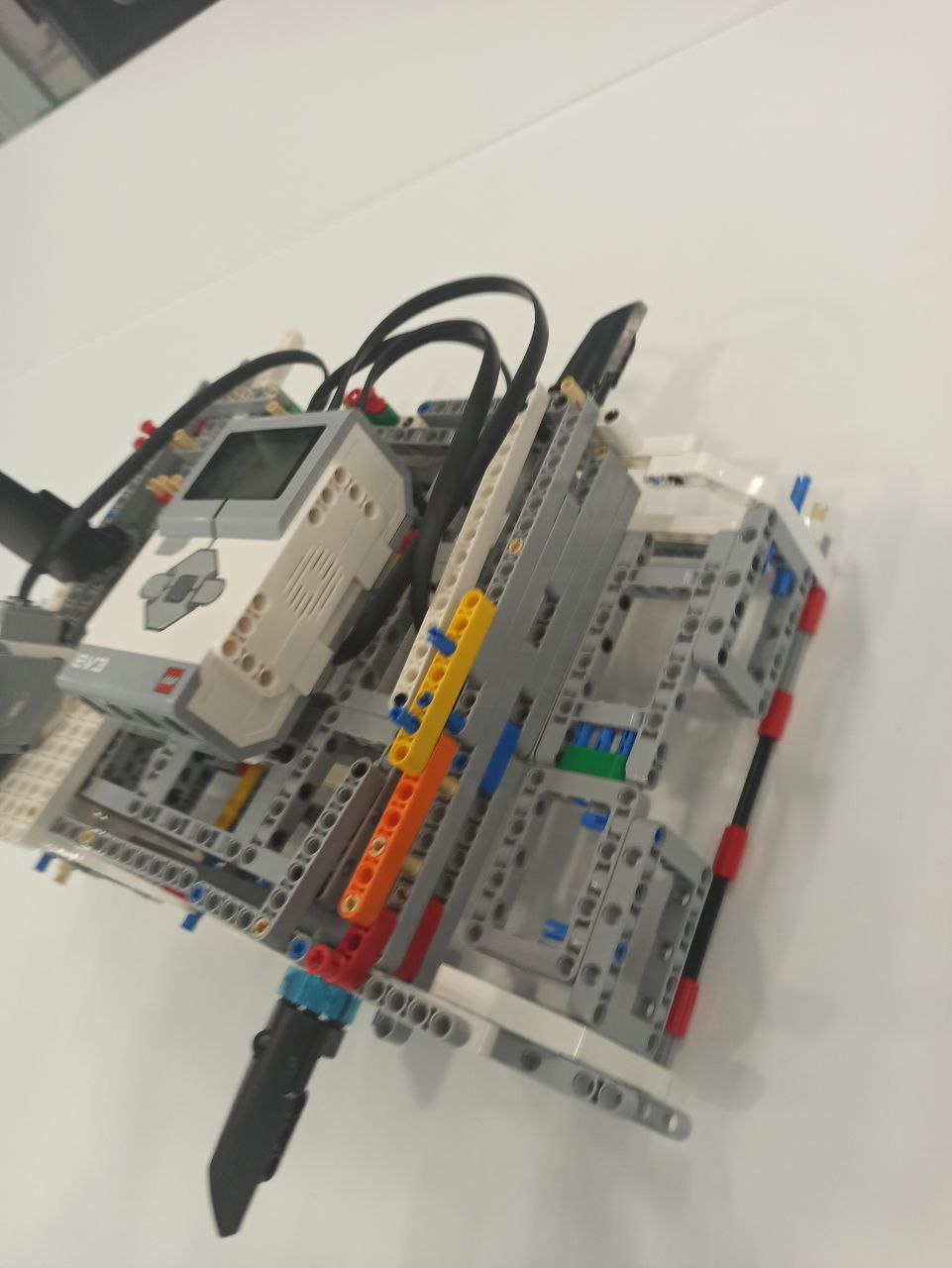 В дальнейшем мне бы хотелось предать конструкции более обтекаемую форму, оптимизировать некоторые процессы и сделать систему автопилота на ev3.
Спасибо за внимание !